«ИГРЫ РАЗУМА» интерактивная игра
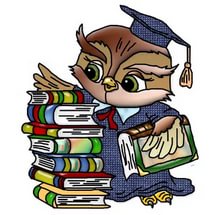 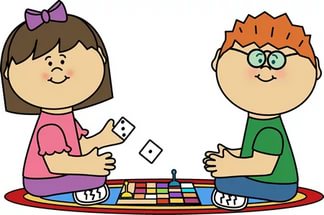 МОУ ДО ЦДТ г.Любим
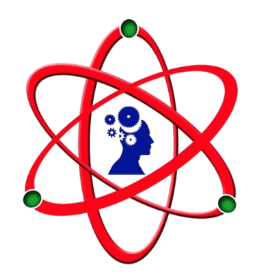 Игровое поле

Перевёртыши
Угадай-ка
Скажи по-русски
Картины, картины
Поставь диагноз
Кто как «разговаривает»
«Буквенная» математика
Слова на букву «П»
Национальные блюда
Перевёртыши
Остаться у разбитого корыта
Уйти от новой стиральной машины
Выше головы не прыгнешь
Ниже пяток не опустишься
Ваша Маша тихо смеётся
Ты ненавидишь мою коровку
Наша Таня громко плачет
Я люблю свою лошадку
Бодрствующий урод
Кот в сапогах
Спящая красавица
Пёс без босоножек

Скажи по-русски 1
Леди вышла из фаэтона,
 лошади побежали быстрее
Баба с воза – кобыле легче

Скажи по-русски 2
Конфликт поколений в курятнике
Яйца курицу не учат

Скажи по-русски 3
Первый из них всегда обречён
Первый блин комом

Скажи по-русски 4
Один старый и два новых
Старый друг лучше новых двух

Скажи по-русски 5
Русская национальная кухня
Щи да каша - пища наша

Скажи по-русски 6
Безделье от страха
Волков бояться – в лес не ходить

Угадай-ка 1
1
2
3
ОТВЕТ
ЦЕПЬ

Угадай-ка 2
1
2
3
ОТВЕТ
ЛИПА

Угадай-ка 3
1
2
3
ОТВЕТ
ЗВЕЗДА

Угадай-ка 4
1
2
3
ОТВЕТ
ЛИСТ

Угадай-ка 5
1
2
3
ОТВЕТ
ЗВОНОК

Угадай-ка 6
1
2
3
ОТВЕТ
ВЫСОТА

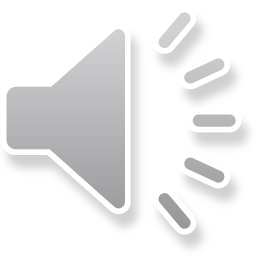 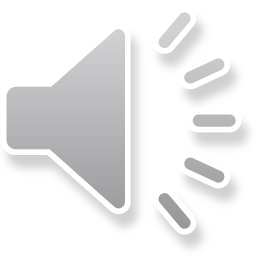 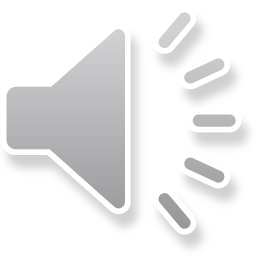 Поставь диагноз
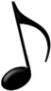 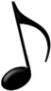 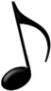 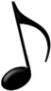 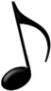 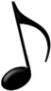 Истерия
Диагноз
Диагноз
Отит
Диагноз
Остеохондроз
Диагноз
Сердечная недостаточность
Куриная слепота
Диагноз
Обморок
Диагноз

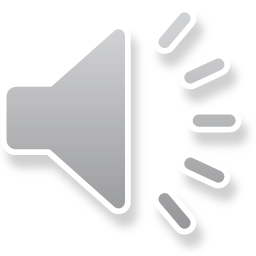 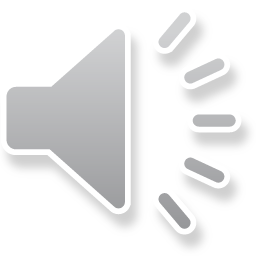 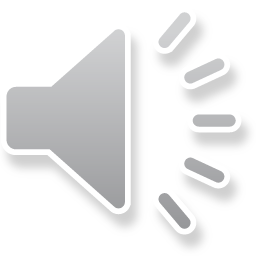 Национальное блюдо 1
Традиционное грузинское блюдо САЦИВИ – это …
запечённое филе рыбы
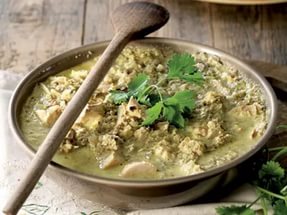 курица в ореховом соусе
холодный зелёный суп с квасом

Национальное блюдо 2
Узбекское блюдо ЛАГМАН – это …
тушёный рис с мясом
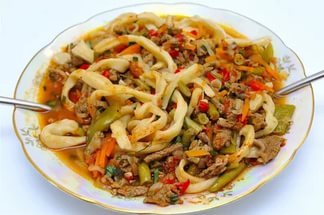 гуляш из баранины
лапша с мясом

Национальное блюдо 3
Азербайджанское блюдо ЛЮЛЯ-КЕБАБ – это …
котлеты в тесте
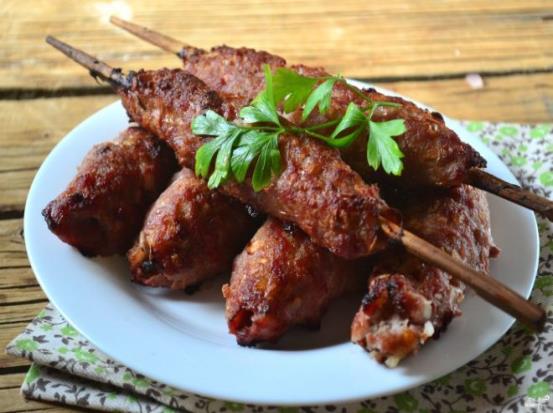 обжаренные кусочки свинины
продолговатые котлеты, запечённые на шампуре

Национальное блюдо 4
Казахское блюдо МАНТЫ – это …
мясной фарш в тесте, приготовленный на пару
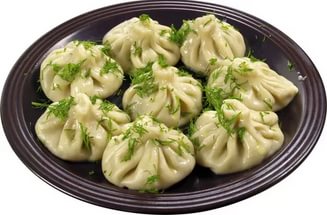 тушёный рис с бобами
котлеты из баранины, приготовленные на пару

Национальное блюдо 5
Болгарское блюдо БАННИЦА – это …
мочёные яблоки
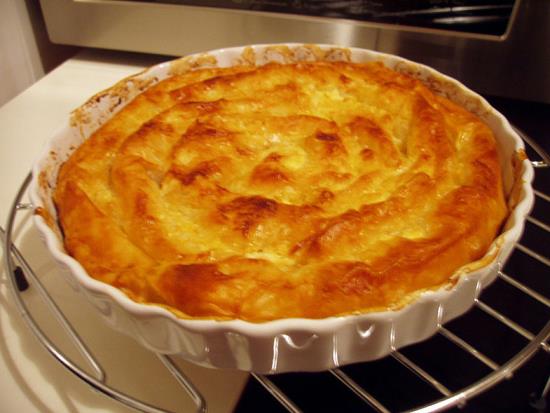 пирог из слоёного теста
салат из овощей с сыром

Национальное блюдо 6
Белорусское блюдо ДРАНИКИ – это …
картофельные оладьи
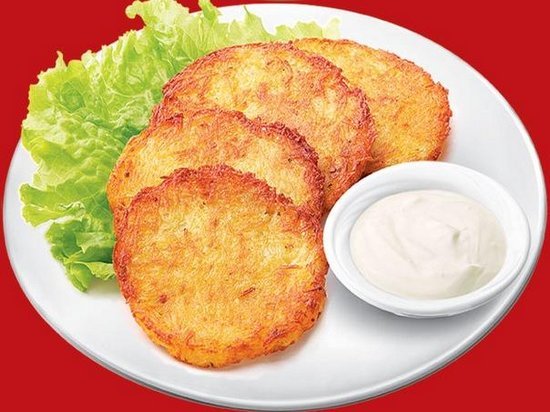 слоёные пирожки с картофелем
обжаренные ломтики мяса

Кто как «разговаривает» 1
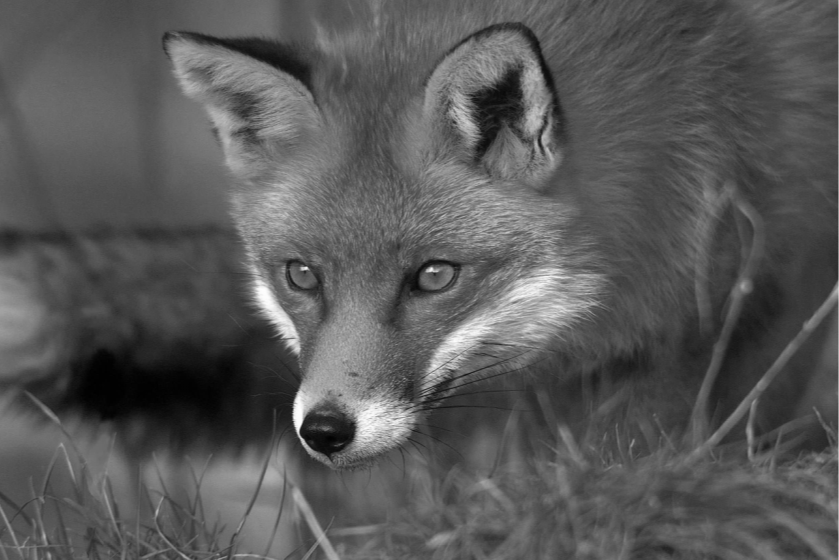 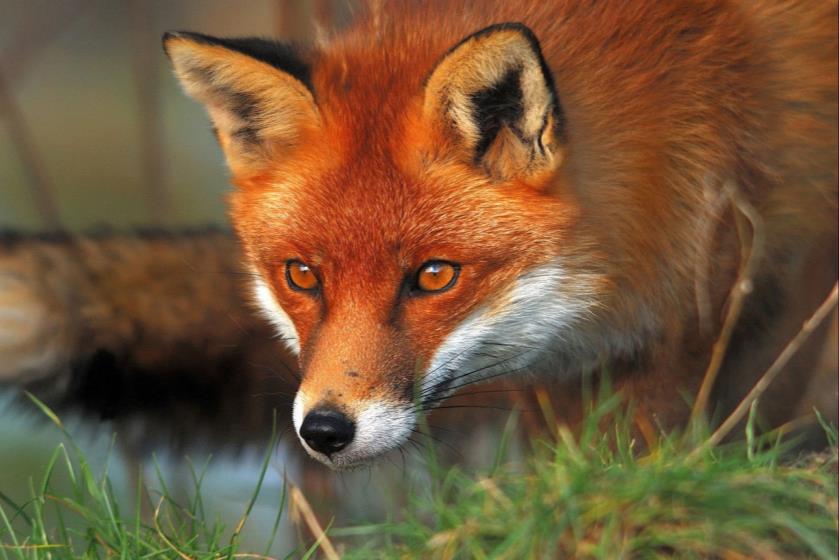 Лиса
воет
тявкает
пищит

Кто как «разговаривает» 2
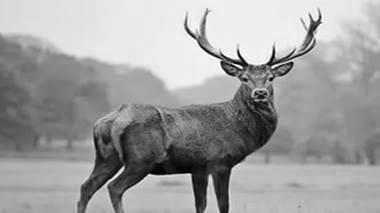 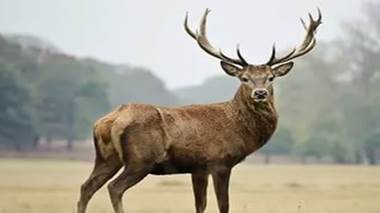 Олень
трубит
мычит
урчит

Кто как «разговаривает» 3
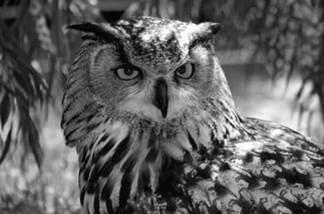 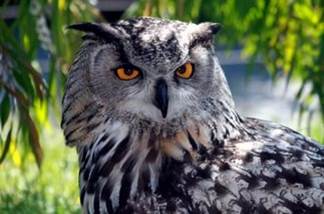 Филин
охает
ахает
ухает

Кто как «разговаривает» 4
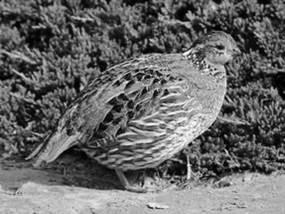 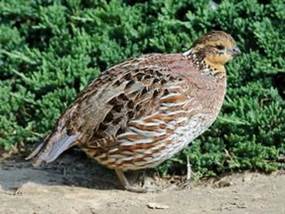 Перепёлка
квохчет
поёт
токует

Кто как «разговаривает» 5
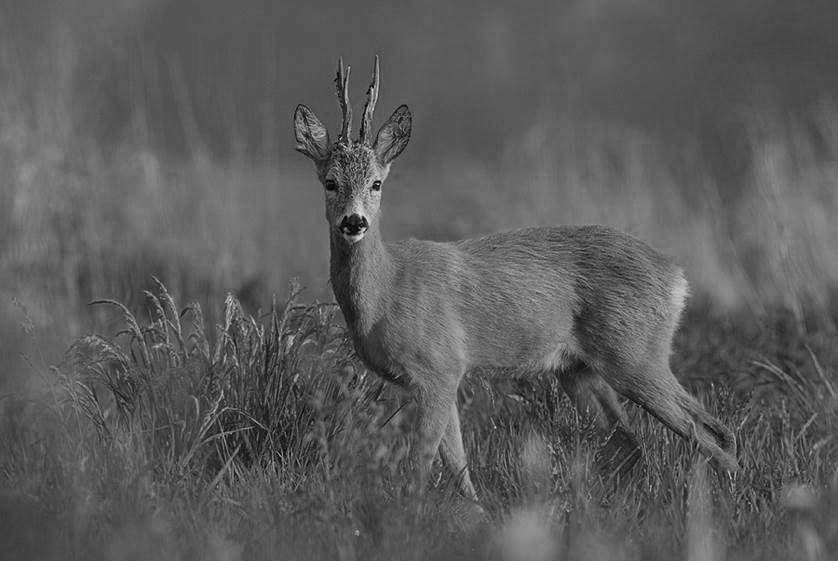 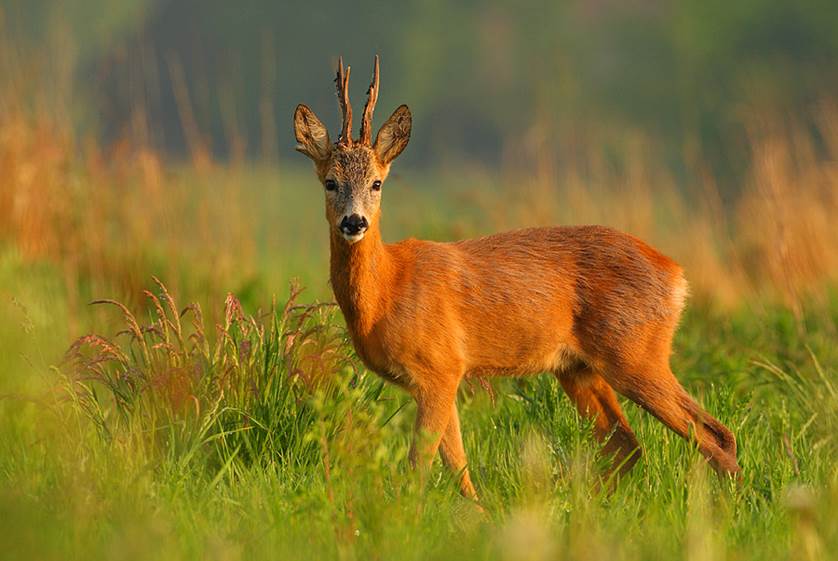 Косуля
вопит
пыхтит
мычит

Кто как «разговаривает» 6
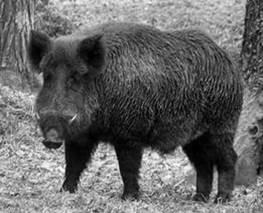 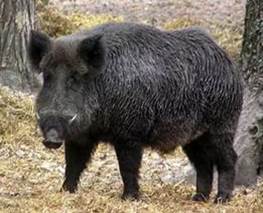 Кабан
ревёт
скрежещет зубами
хрюкает

Слова на букву «П»
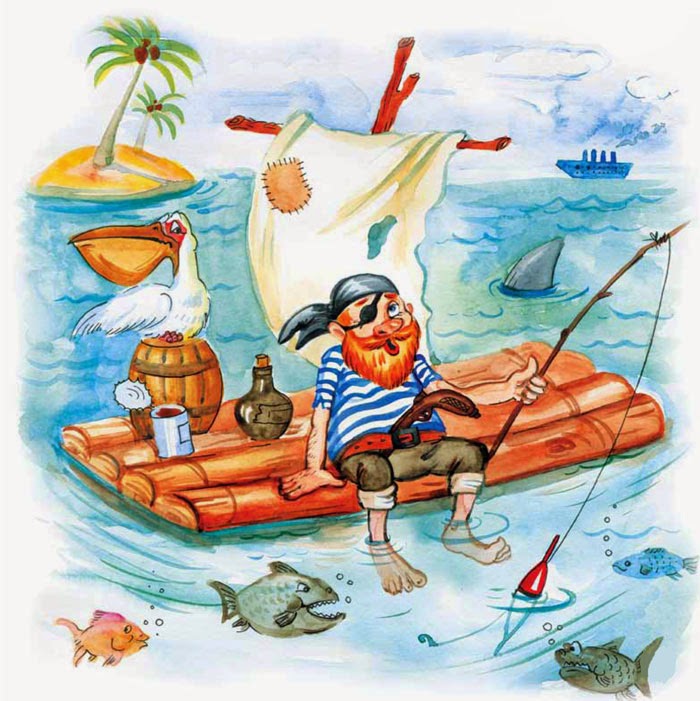 Пальма
Парус
Пеликан
Пират
Пробка
Плот
Поплавок
Плавник
Пистолет
Пароход
Песок
Повязка
Пузырьки
Пряжка
Пиранья
Пятка
Палец

«Буквенная» математика
ВЕСНА + РОК =
? (русский поэт)
НЕКРАСОВ
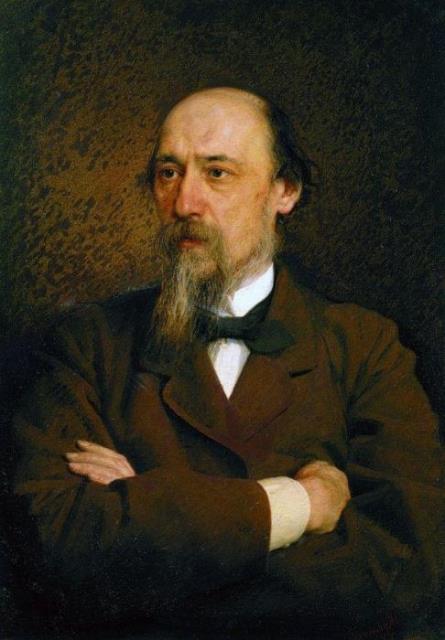 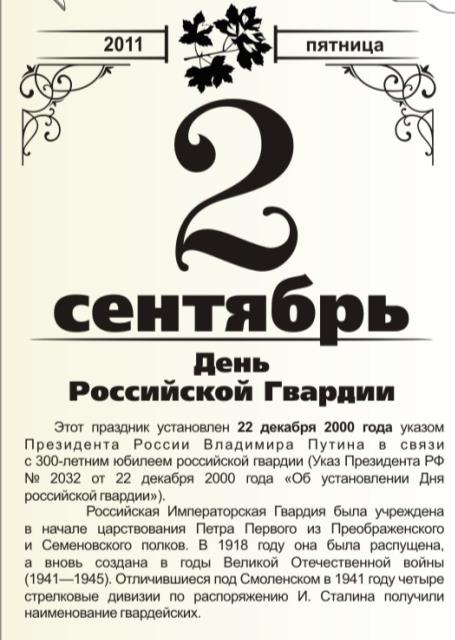 ЛИК + ПЕНА =
? (птица)
ПЕЛИКАН
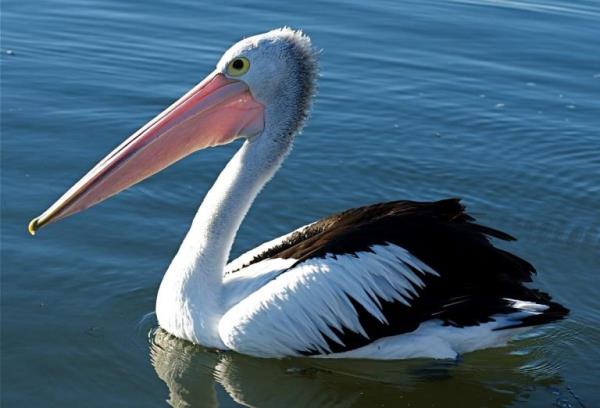 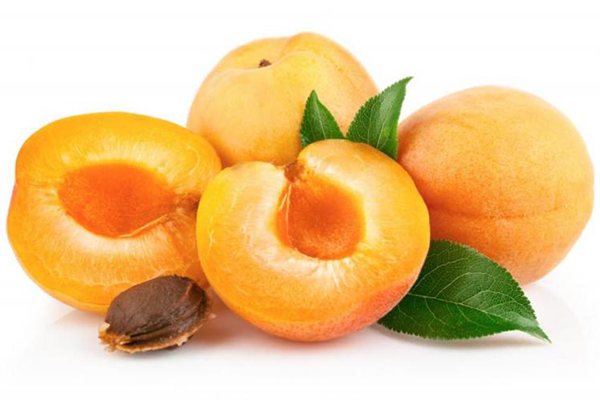 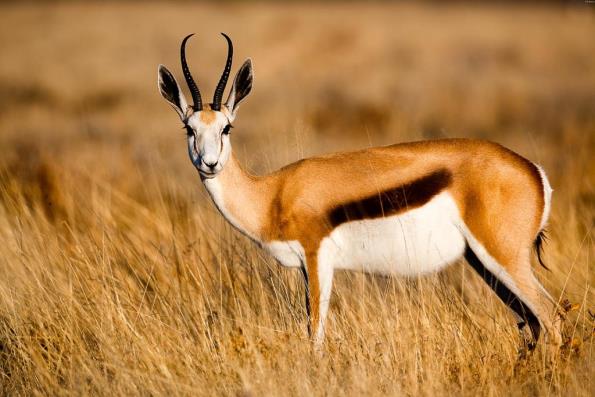 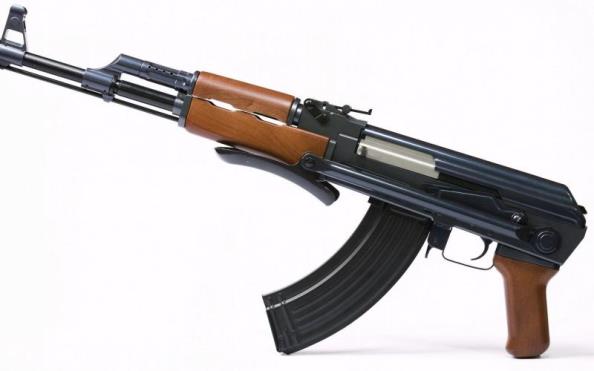 ТОМ + ВАТА =
? (оружие)
АВТОМАТ
БАР + СОКИ =
? (фрукт)
АБРИКОС
АНТИЛОПА
ЛИПА + НОТА =
? (животное)
БОБ + УСТА =
? (день недели)
СУББОТА

Картины, картины 1
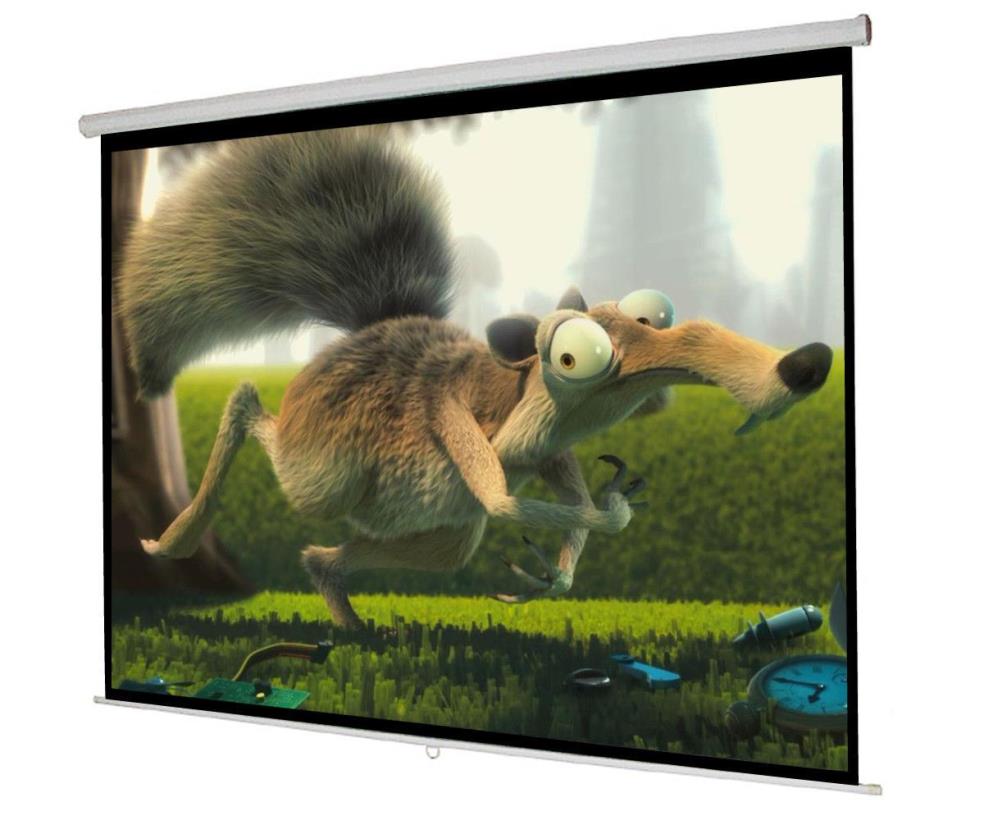 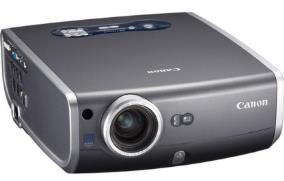 В. Перов
«Охотники на привале»

Картины, картины 2
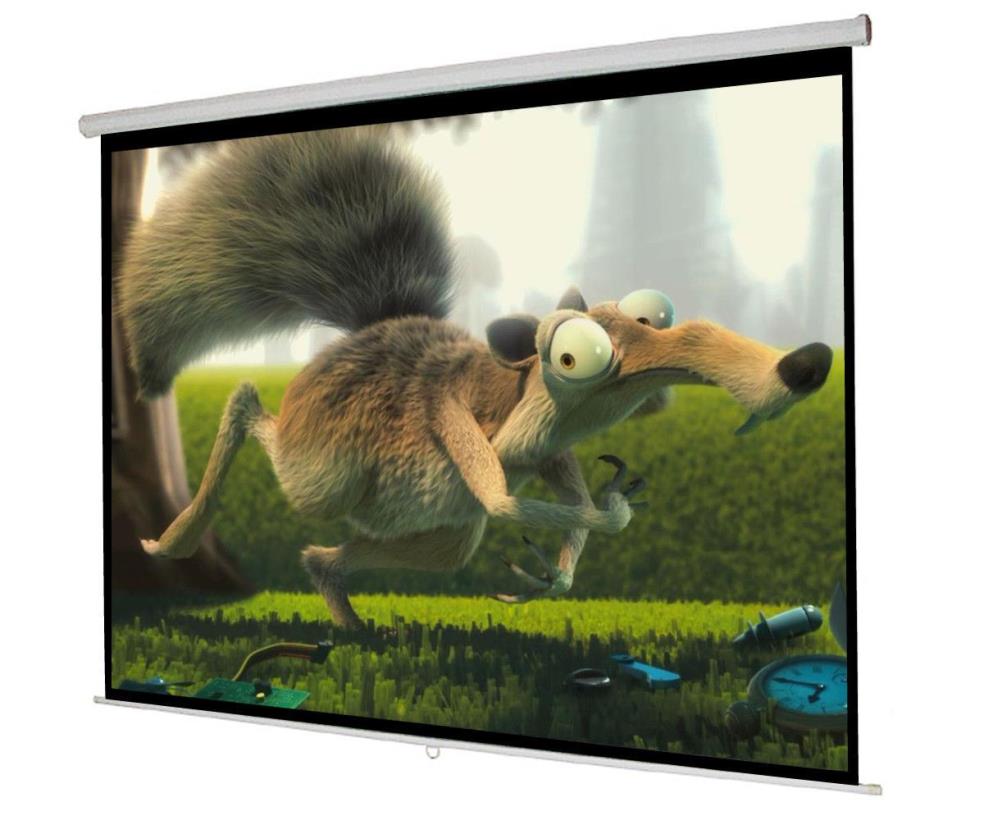 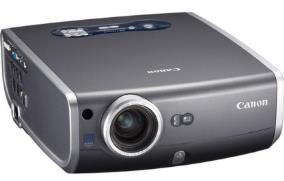 И. Репин
«Бурлаки на Волге»

Картины, картины 3
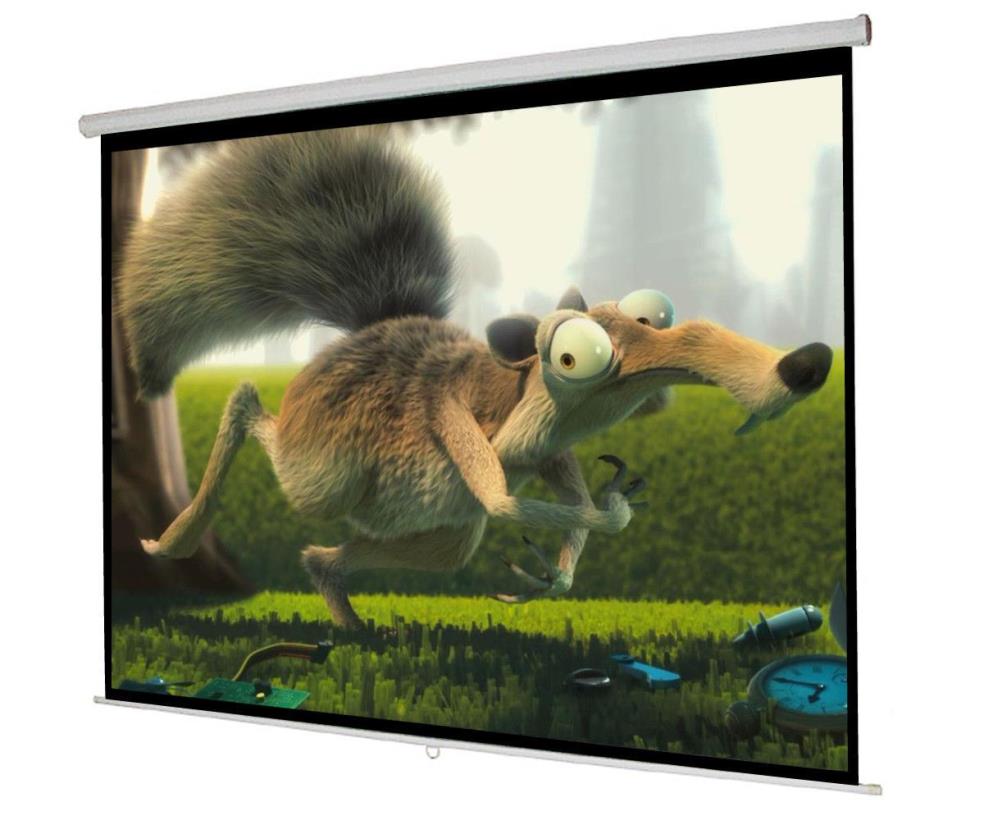 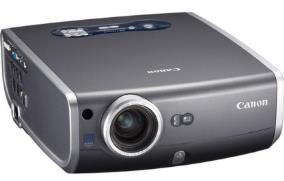 И. Шишкин
«Утро в сосновом бору»

Картины, картины 4
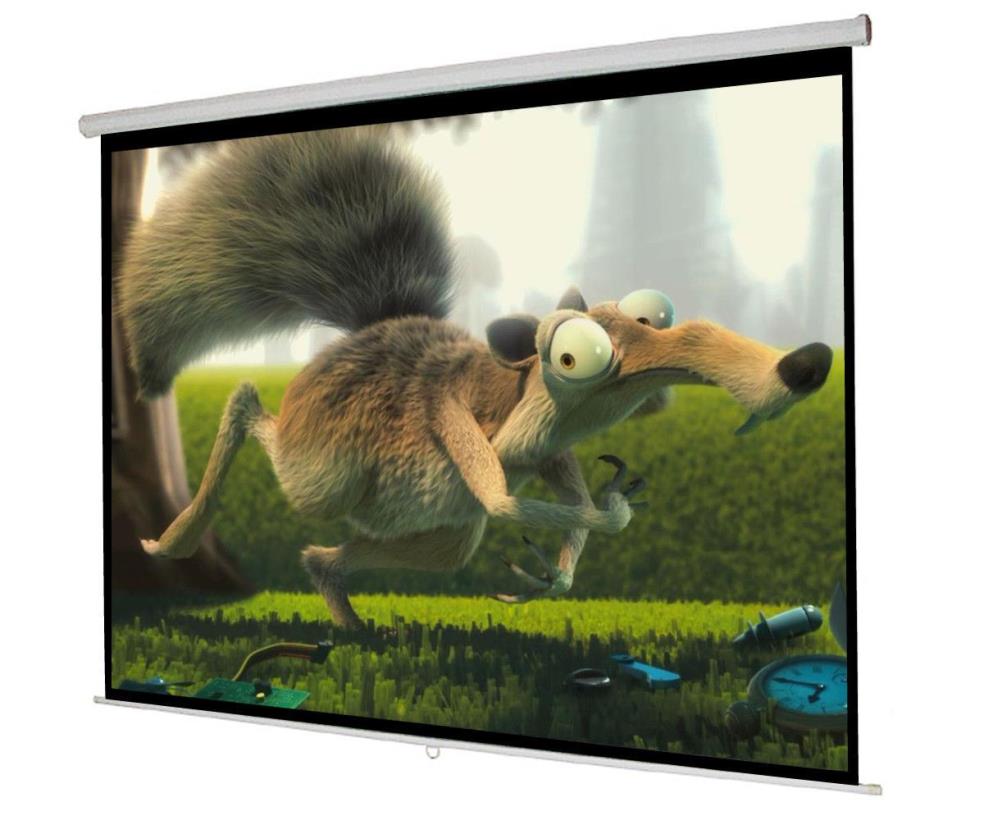 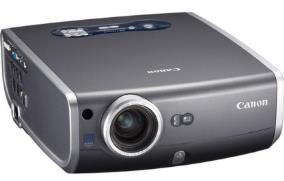 И. Айвазовский
«Девятый вал»

Картины, картины 5
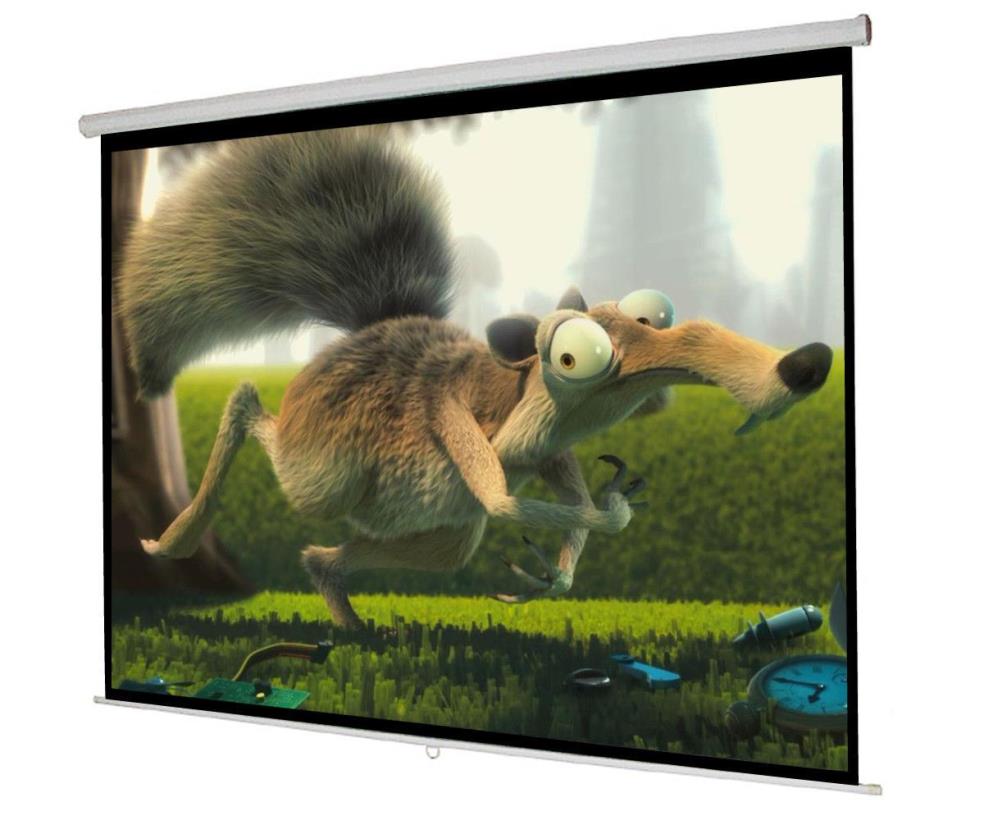 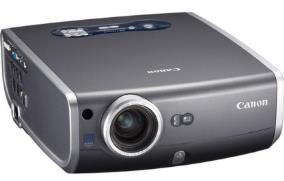 И. Левитан
«Золотая осень»

Картины, картины 6
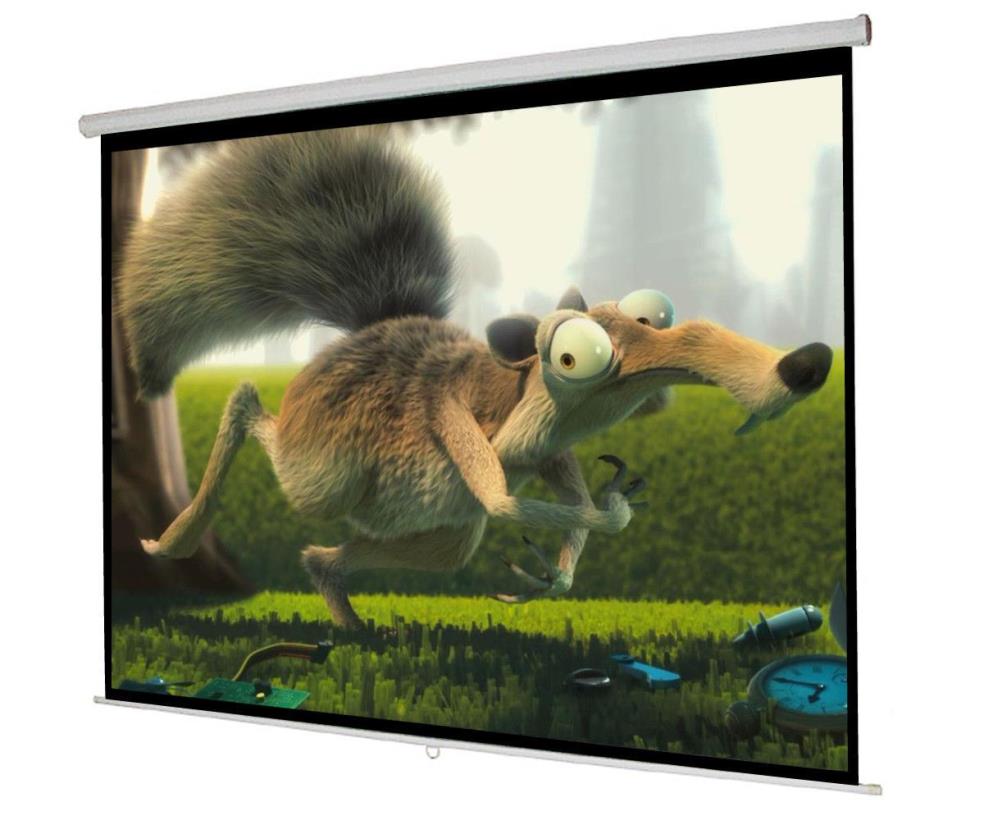 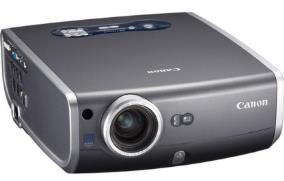 В. Васнецов
«Иван-царевич на Сером волке»

Источники содержания

Книги
Коган М. С. Игровая кладовая. – Новосибирск: Сиб. унив. изд-во, 2004
Турыгина С. В., Кугач А. Н. Сценарии школьных викторин, конкурсов, познавательных игр. – Ростов н/Д: Феникс, 2003
Шаульская Н. А. 2500 вопросов для школьных викторин. – Ростов н/Д: Феникс, 2007

Технологические приёмы, использованные в презентации
Технологический приём «Анимированная сорбонка», автор Аствацатуров Г. О.
Технологический приём «Мультимедиапроектор», автор Жакулина И. В.
Технологический приём «Интерактивная раскраска», вариант 2, идея Фокиной Л. П.
Технологический приём «Волшебный конверт»
Автор создания «Конверта с фотографией» П.П. Лесонен 
Идея создания ТП «Волшебный конверт» О.М. Носова

Источники иллюстраций и музыки

Иллюстрации
Заливка рамки
Слайд 1:  Логотип Играющие дети Сова
Слайд 2: Символ «игры разума»
Слайд 16: Нотка
Слайд 17: Сациви 
Слайд 18: Лагман
Слайд 19: Люля-кебаб
Слайд 20: Манты
Слайд 21: Банница
Слайд 22: Драники
Слайд 23: Лиса
Слайд 24: Олень
Слайд 25: Филин
Слайд 26: Перепёлка
Слайд 27: Косуля
Слайд 28: Кабан
Слайд 29: Картинка «Найди 17 слов на букву «П»
Слайд 30: Некрасов Пеликан Автомат Абрикос Антилопа Суббота Проектор Экран
Слайд 31: В. Перов «Охотники на привале»
Слайд 32: И. Репин «Бурлаки на Волге»
Слайд 33: И. Шишкин «Утро в сосновом бору»
Слайд 34: И. Айвазовский «Девятый вал»
Слайд 35: И. Левитан «Золотая осень»
Слайд 36: В. Васнецов «Иван-царевич на сером волке»
Слайд 39: фото из личного архива
Управляющие кнопки авторские, созданы средствами программы MS PowerPoint 2010

Музыкальные фрагменты
Слайд 16: «Почему так путаются мысли…» «Мы гуляли с тобой, я ревела, ох, ревела…» «Ночь» «Зимний сон» «Моё сердце остановилось» «Подмосковные вечера»
Звуковые файлы обработаны с помощью программы Audacity
